CONCEPTION OF A BUSINESS LETTER IN MS WORD
Dr.C.SAFFINA,
DEPARTMENT OF COMMERCE CA,
BON SECOURS COLLEGE FOR WOMEN, THANJAVUR
BUSINESS LETTER
A business letter is a formal document often sent from one company to another or  from a company to its client or employees…etc.
It is a professional correspondence between the individuals. 
Correspondence  means communication by exchanging letters.
A business letter should always follow  a certain format or structure to ensure it is received as professional and up to standard.
Parts/ Structure of a Business Letter
Heading / letter head of sender
Date
Address of Recipient
Salutation
Reference (option)
Body of the letter
Complimentary close
Signature
Format of Sender details in business letter
A person who writes/sends the professional or business letter is known as sender.
 Senders name
 Senders company name
 Street address
 Senders city
 Contact number
 email id
Receiver/ Recipient  details
A person who receives the professional or business letter is known as receiver.
 Recipient name
 Recipient company name
 Street address
 Recipient city
 Contact number
 email id
TYPES OF BUSINESS LETTER
A business letter may be a :
Order letter
Sales letter
Complaint letter
Inquiry letter
Recommendation letter
Follow up letter
Acknowledgement letter
ORDER LETTER
An order letters are sent by consumers or company to a manufacturer, wholesaler or retailer to order a particular product or service. These letter should contain specific information such as:
Date of order
Name of the product / model number
Quantity needed 
Expected price
Mode of payment 
Mode of delivery.
Step 1: Creation of heading or letter head in MS Word
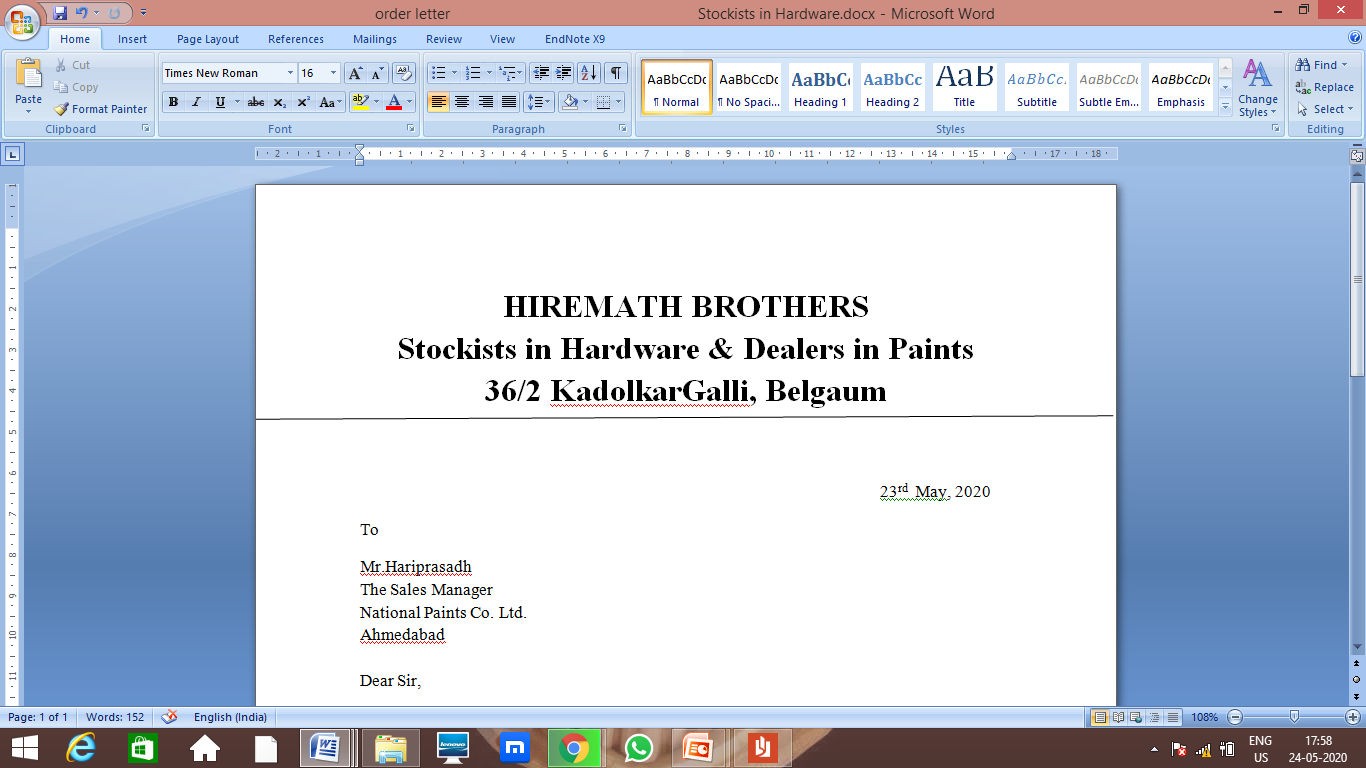 Step 2:Insertion of Date & Recipient Address in Order Letter
Step 3:Salutation & Body of the letter, Complimentary close & Signature
Step 4: Created an order letter in Ms Word
THANK YOU